schreiben
Bingo
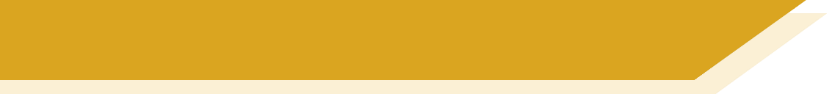 Kopier die Tabelle. Schreib einen Satz auf Deutsch in jedem Kästchen*.
Sie liebt Kochen.
Ich höre lieber Musik.
Er klettert lieber.
Wir schwimmen lieber.
Sie lieben Radfahren.
Du liebst Bergsteigen.
Sie kauft lieber ein.
Sie besuchen lieber Freunde.
Ich liebe Wandern.
das Kästchen = box
[Speaker Notes: Timing: 8 -10 minutesAim: written production of verb + lieber and lieben + noun using different persons of the verb in the present tense.Procedure:1. Students draw a noughts and crosses grid.
2. In each box they write one of the German sentences 1-9.  They can lay them out in any order (we are going to play noughts and crosses with them).
3. Teacher calls the sentences in any order, clicking to bring up the German sentence.
4. Student cross off (and correct, as necessary) sentences.  They shout out Bingo when they have a line (horizontal, vertical or diagonal), and then play continues to full house.


Transcript:Answers appear in the following order, so it makes sense for the teacher to ‘call’ in this order:Sie lieben Radfahren.Wir schwimmen lieber.Sie liebt Kochen.Du liebst Bergsteigen.Sie besuchen lieber Freunde.Sie kauft lieber ein.Ich liebe Wandern.Er klettert lieber.Ich höre lieber Musik.Word frequency (1 is the most frequent word in German): Musik [509] lieber [459]klettern [2601] steigen [325] wandern [1803] Berg [934] 
Source:  Jones, R.L. & Tschirner, E. (2019). A frequency dictionary of German: core vocabulary for learners. Routledge]
Fonética
escuchar / escribir
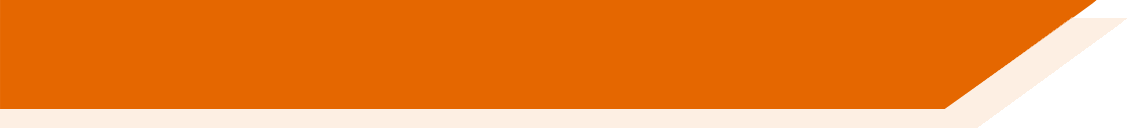 Text
[Speaker Notes: Timing:

Aim:

Procedure:
1.
2.
3.
4.
5.

Transcript:

Word frequency (1 is the most frequent word in Spanish): 
Source: Davies, M. & Davies, K. (2018). A frequency dictionary of Spanish: Core vocabulary for learners (2nd ed.). Routledge: London]
écouter
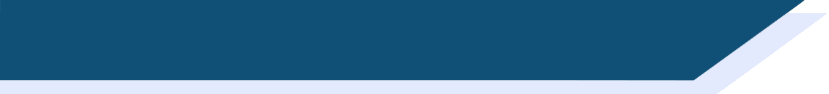 Vocabulaire
Text
[Speaker Notes: Timing:

Aim:

Procedure:
1.
2.
3.
4.
5.

Transcript:

Word frequency (1 is the most frequent word in French): 
Source: Londsale, D., & Le Bras, Y.  (2009). A Frequency Dictionary of French: Core vocabulary for learners London: Routledge.]